PSIKOLOGI SOSIAL
Dra Safitri  M  M.Si
Sesi  5
S I KA P
KEMAMPUAN AKHIR YANG DIHARAPKAN
Mahasiswa Mampu menjelaskan apa, komponen  dan pembentukan sikap
DISKUSI : PENAMPILAN?
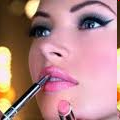 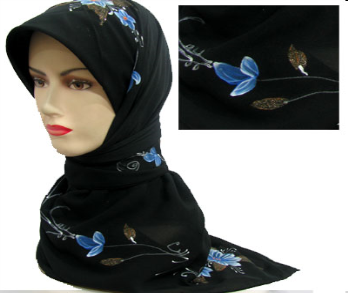 Model dan warna baju baju
 Gaya rambut
Make up
Warna dan model sepatu
Gerakan tubuh
Intonasi suara
Ekspresi wajah
Senyum
 Meliputi  Sikap dan Tingkah Laku
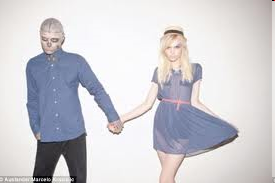 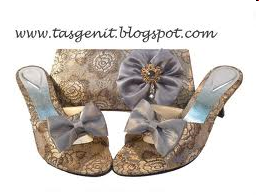 Sikap (Triandis dalam Istiqomah, 1988 )
Suatu ide ( pikiran, gagasan) bermuatan emosi yang menjadi predisposisi( kesiapan orang) pada tingkah laku dalam menghadapi situasi
Komponen Sikap
Kognitif:
berisikan apa yang diyakini dan yang dipikirkan seseorang mengenai objek, pengetahuan dan keyakinan tentang objek
1
Afektif :
perasaan atau emosi seseorang terhadap objek, terutama penilaian
2
Perilaku
kesiapan seseorang untuk bereaksi terhadap objek
3
Sikap ( Psikologi Sosial)
Bagaimana evaluasi  tersebut memunculkan rasa suka atau tidak suka terhadap isu, ide, orang, kelompok sosial, objek
Evaluasi terhadap berbagai aspek dalam dunia sosial
Menimbulkan ambivalen
Ambivalen sikap ( attitudes ambivalence)
Merujuk pada fakta bahwa seseorang seringkali memilki evaluasi positif dan negatif terhadap objek sikap yang sama, sehingga sikap seseorang terhadapnya sering ambivalen
Mengapa SIKAP?
Sikap sangat mempengaruhi pemikiran sosial, walau tidak direfleksikan dalam tingkah laku yang tampak
Sikap mempengaruhi tingkah laku
Pembahasan Sikap
Pembentukan sikap : Bagaimana dan Mengapa
Hubungan Sikap – Tingkah laku
Mengapa sikap berubah
Tindakan yang membentuk sikap   disonansi kognitif
Pembentukan sikap : Bagaimana dan Mengapa
Hubungan Sikap – Tingkah laku
Pembahasan Sikap
Mengapa sikap berubah
Tindakan yang membentuk sikap   disonansi kognitif
1
2
3
4
PEMBENTUKAN SIKAP
Pembelajaran Sosial ( Social Learning) Pross dimana seseorang mengadopsi informasi baru, bentuk tingkah laku, atau sikap dari orang lain
CARA :
Classical conditioning
Instrumental Conditioning
Observasi
1. Classical conditioning
Bentuk dasar dari pembelajaran dimana satu stimulus yang awalnya netral menjadi memiliki kapasitas untuk membangkitkan reaksi melalui pemasangan yang berulang kali dengan stimulus lain.
Satu stimulus menjadi sebuah tanda bagi kehadiran atau terjadinya stimulus yang lain
Contoh Classical conditioning
Bisa terbangun dengan tanda “klik” pada jam radio yang biasanya mengawali bunyi alarm, sebelum alarm berbunyi

Sikap negatip seorang anak terhadap suku tertentu karena sering melihat emosi negatif ibunya saat mengahadapi suku tsb
2. Instrumental Conditioning
Bentuk dasar dari pembelajaran dimana respons yang menimbulkan hasil positif atau mengurangi hasil negatif diperkuat

Contoh : fanatik seorang anak umur 3 th terhadap partai tertentu, karena  anak tsb selalu dipuji dan diberi hadiah dalam berbagai cara oleh orang tuanya untuk menyatkan pandangan-pandangan tsb
3. Pembelajaran melalui observasi
Bentuk dasar belajar dimana individu mempelajari tingkah laku atau pemikiran baru melalui observasi terhadap orang lain

Contoh : anak memperhatikan orang tua mereka saat melakukan sesuatu yang dilarang oleh orang tua untuk dilakukan si anak
 Perbandingan sosial
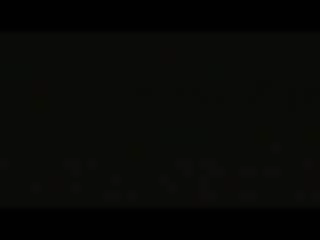 Perbandingan sosial
Proses dimana seseorang membandingkan dirinya dengan orang lain untuk menentukan apakah pandangannya terhadap kenyataan sosial betul atau salah

Contoh : bayangkan jika sesorang yang Sdr hormati mempunyai sikap negatif terhadap sebuak kelompok yang Sdr belum kenal. Apakah hal ini akan mempengaruhi sikap Sdr?
Sikap dipengaruhi oleh faktor genetik?
Sikap dari kembar identik yang dipisahkan di awal kehidupannya berkorelasi lebih tinggi dari pada kembar non identik atau orang lain yang tidak memilki hubungan keluarga
Fungsi Pengetahuan
Mengintrepetasi stimulus dan respons sesuai
Fungsi identitas:
Sikap terhadp bangsa Indonesia
Fungsi Sikap
Fungsi harga diri
Memakai jaket almamater
1
Fungsi pertahanan
Melindungi penilaiam negatif terhadap diri
2
3
4
HUBUNGAN SIKAP DAN TINGKAH LAKU
< Tahun 1960 :
     sikap adalah determinan penting dalam tingkah laku

 > tahun 1960 :
    Hubungan sikap dan tingkah laku cukup lemah, ada perbedaan yang besar antara sikap dan tingkah laku seseorang
Penelitian LAPIERE, 1934
2 th keliling AS dengan sepasang orang cina
 Kunjungi 184 restoran dan 66 hotel
 Hanya 1 kali ditolak
 Menulis surat kepada agen perjalanan “apakah akan memberi kan pelayanan  kepada pengunjung etnis cina
 120 agen perjalanan : 92 % restoran dan 91 % hotel menyatakan “Tidak”
TUGAS
Tuliskan masing-masing satu contoh “Kapan dan Bagaimana Sikap mempengaruhi Tingkah Laku
Faktor yang menentukan “Kapan”
1. Aspek Situasi :
         Faktor yang dapat mencegah atau me-nguatkan seseorang mengekspresikan sikapnya
 Contoh :
    - pesanan makanan yang tidak sesuai harapan pada saat makan bersama
    - demonstrasi anti diskriminasi

     Sikap dan situasi seperti jalan yang memiliki dua arah
2. Aspek dari Sikap itu Sendiri
    Contoh : gerakan anti penebangan pohon
b. Kekuatan sikap / Attitude strength 
   Semakin kuat sikap, makin kuat dampaknya pada tingkah laku
   ( Petkova, Ajzen& Driver, 1995)
  
 Komponen Faktor Kekuatan :
   - Keekstriman/intensitas sikap
   - Kepentingan : kepedulian
   - Pengetahuan
   - Kemudahan untuk diakses
Teori Tentang Hubungan Sikap dan Perilaku
Teori Perilaku Berencana (Ajzen)

- Intensi merupakan faktor motivasional yang sangat kuat
Ada faktor lain : Kendali perilaku yang dipersepsikan  ( PBC : perceived behaviour control)
Intensi dipengaruhi : 
Sikap, norma subjektif dan PBC
Teori Tindakan yang beralasan (Fishbein & Ajzen)
  
 Keputusan untuk melakukan ting
kah laku tertentu adalah hasil dari proses rasional dimana pilihan tingkah laku dipertimbangkan, konsekuensi dan hasil dari setiap tingkah laku dievaluasi, dan sebuah keputusan sudah dibuat, apakah akan bertingkah laku tertentu atau tidak.
   Kemudian direfleksikan dalam tujuan tingkah laku, yang berpengaruh pada tingkah laku yang tampil
Intensi ditentukan oleh  faktor :
  1. Sikap terhadap tingkah laku ;
      evaluasi positif atau negatif dari
      ngkah laku yang ditampilkan
  2. Norma Subjektif
      persepsi orang apakah orang lain
      akan menyetujui atau menolak
      tingkah laku tsb
  3. Kontrol tingkah laku yang dipersepsi
     kan ( teori tingkah laku berencana
Contoh : seorang murid yang sedang mempertimbangkan untuk menindik
Sikap :Percaya ditindik tidak sakit dan akan tampil menarik
Norma : orang yang opininya dihormati akan menyetujui tindakannya
Kontrol : mengenal orang yang berprofesi sebagai penindik

 Intensi kuat
Sikap : Menindik akan menyakitkan dan tidak memperbaiki penampilan
Norma : teman-teman nya tidak menyetujui
Kontrol : kesulitan menemukan ahli yang dapat melakukan dg aman

 Intensi rendah
Setiap hari disekitar kita banyak pesan dikirim untuk mempengaruhi sikap dan tingkah laku
Usaha untuk mengubah sikap seseorang melalui berbagai proses pesan
PERSUASI
Faktor Keberhasilan Persuasi
Komunikator yang reliabel, tahu apa yang dibicarakan
Komunikator yang menarik dalam cara tertentu ( contoh :keahlian, fisik)
Daya tarik pembicara
Penyampaian pesan ( satu/dua arah)
Karakteristik pendengar
Pendekatan Kognitif pada Persuasi
Rute Utama
Pemrosesan 
informasi
Secara hati-hati
Terhadap informasi
Yang ada di 
dlm pesan
Perubahan sikap
Tegantung pada
Kekuatan argumen
Yg ada dlm pesan
Pesan 
penting,
Kapasitas 
Pemrosen
 tinggi
Pesan
Persuasif
Perubahan sikap
Tegantung pada
Kehadiran petunjuk persuasi
Yg memicu
Pemrosesan 
heuristik
Rute Periferal
Pemrosesan 
heuristik
Terhadap
 informasi
Yang ada di 
dlm pesan
Pesan tidak
penting,
Kapasitas 
Pemrosen 
rendah
Resistansi Terhadap Persuasi
1. Reaktansi : melindungi kebebasan pribadi 
2. Peringatan ke dalam diri : pengetahuan awal akan intensi ersuasi
3. Penghindaran selektif
4. Pertahanan aktif terhadap sikap yang sudah ada
5. Bias asimilasi
6. Polarisasi sikap
DISONANSI KOGNITIF
Sebuah keadaan internal yang tidak menyenangkan, merupakan hasil ketika individu menyadari ketidakkonsistenan antara dua atau lebih sikap mereka atau antara sikap dan tingkah laku mereka
Kapan Terjadi Disonansi
Dalam situasi yang induced(forced) compliance, yaitu patuh karena bujukan atau paksaan dari luar
Perubahan sikap bisa maksimum jika ada alasan kuat
Bisa menjadi alat yang kuat untuk menginduksi perubahan
Disonansi dipengaruhi faktor budaya
Terima kasih